NLTE 7/30“Radiative transfer in stellar atmosphere”Chapter 4
中村　尚樹
4.2　近似解
4.2.1　表面における近似
Eddington-Barbier 近似(表面値)
Second　Eddington 近似
4.2.2 深い場所における近似
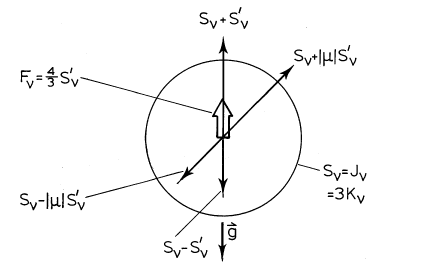 Diffusion 近似(Rosseland 近似)
4.2.3 (first) Eddington　近似
Diffusion Vs Eddington
二次輸送方程式